تـرنيــمة
هيا نرنم للرب
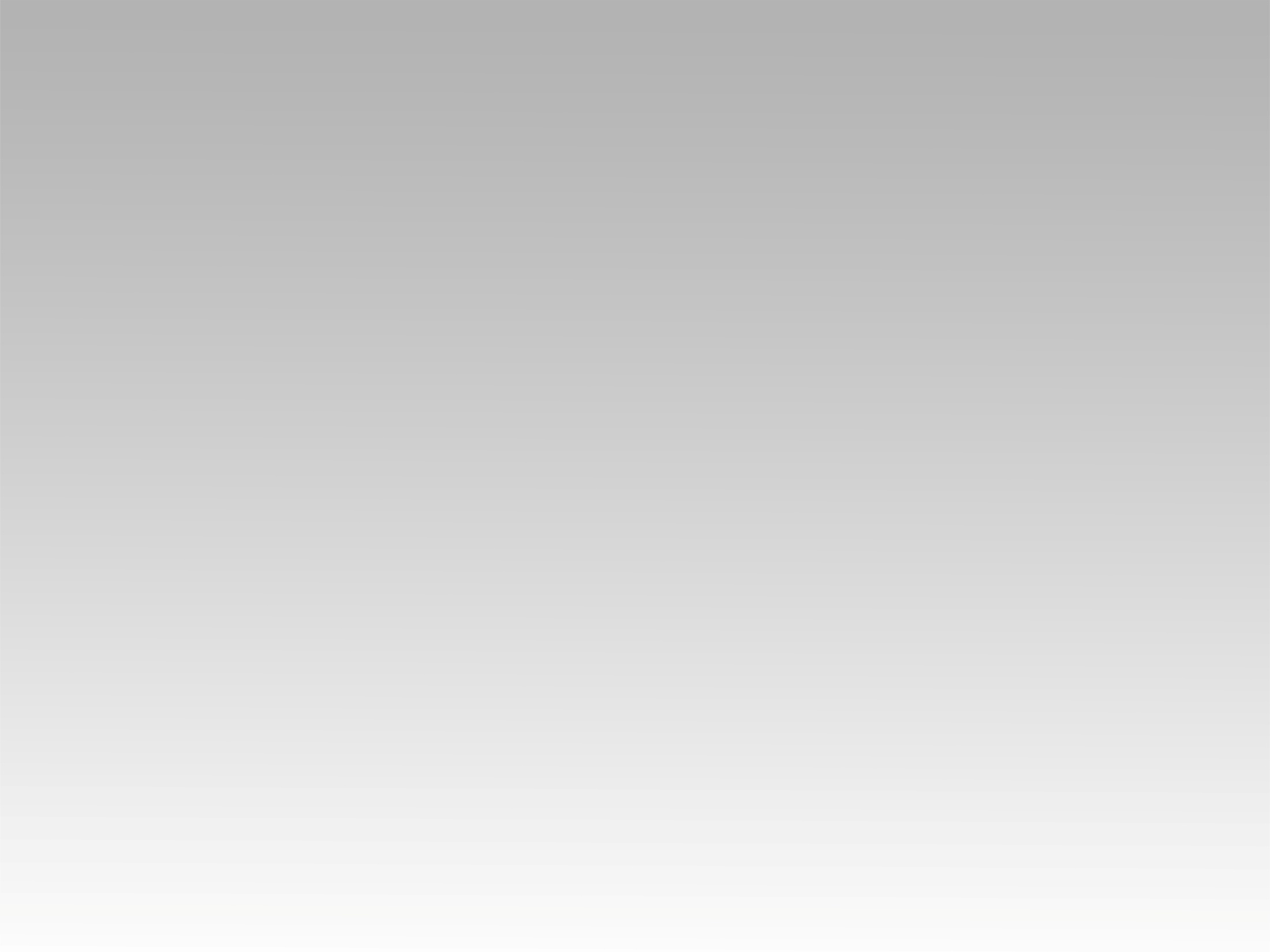 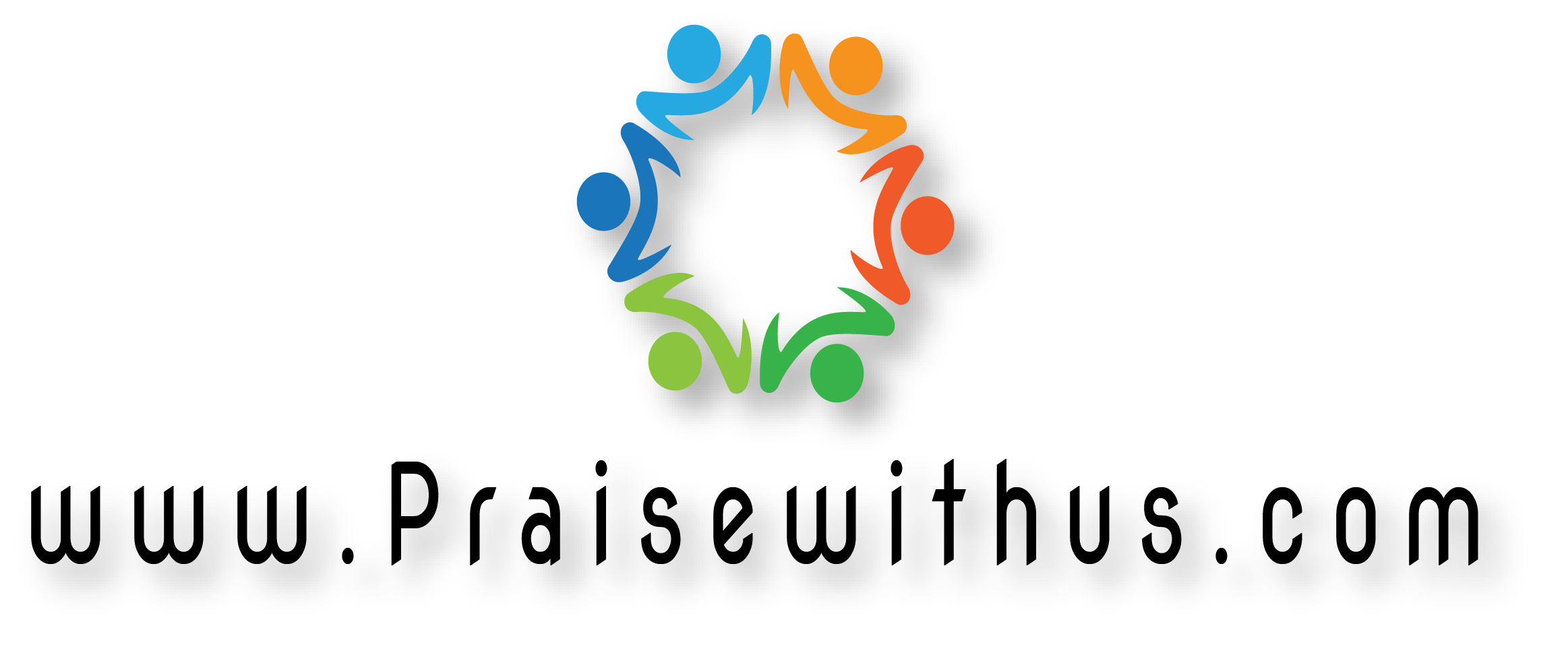 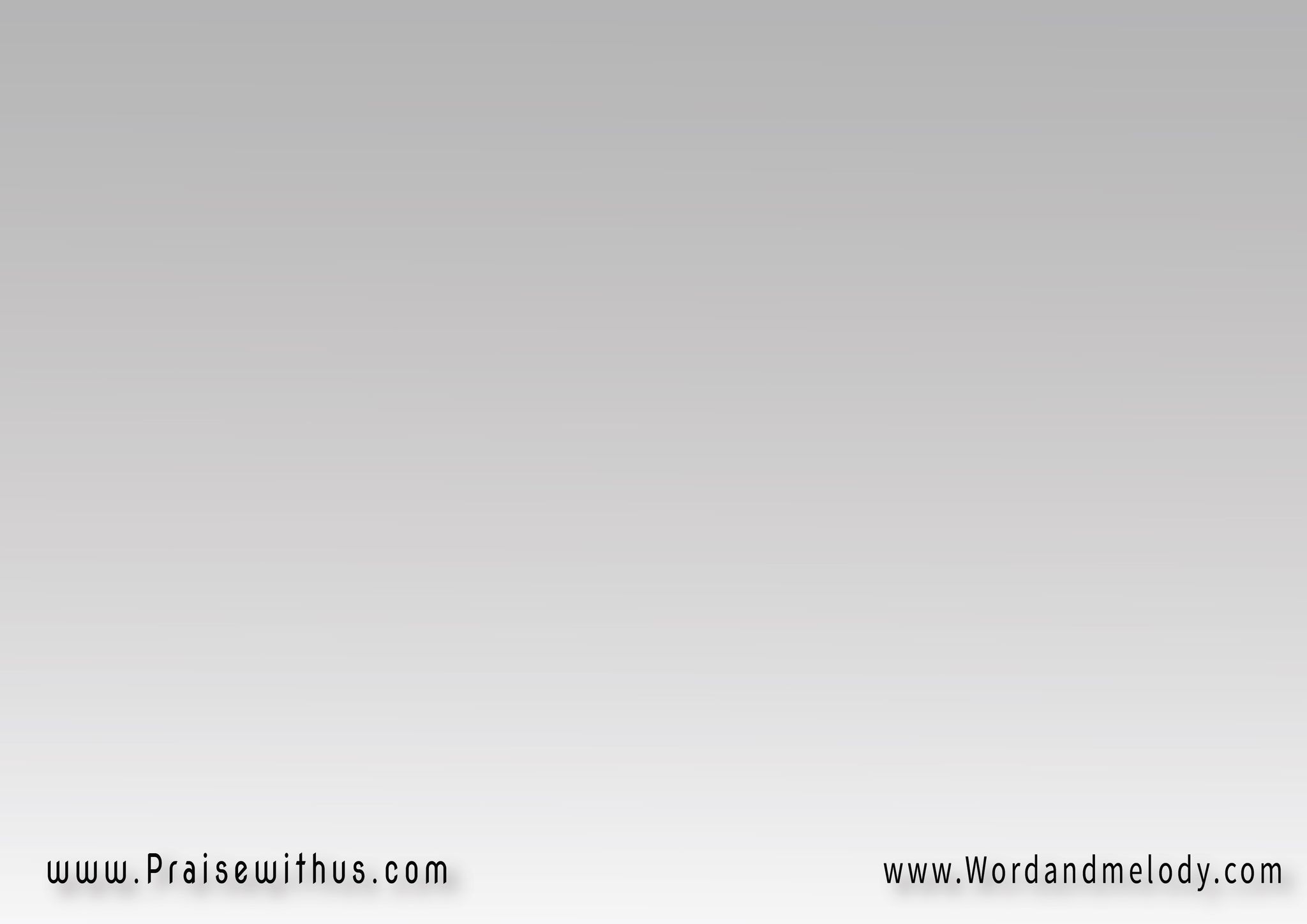 (هيا نُرنمُ للــرب
  نَهتفُ من كل القلب)2
   نَتَقدَّمُ له بِالحمْـــدْ
 ونُهديهِ كلَّ المجــد
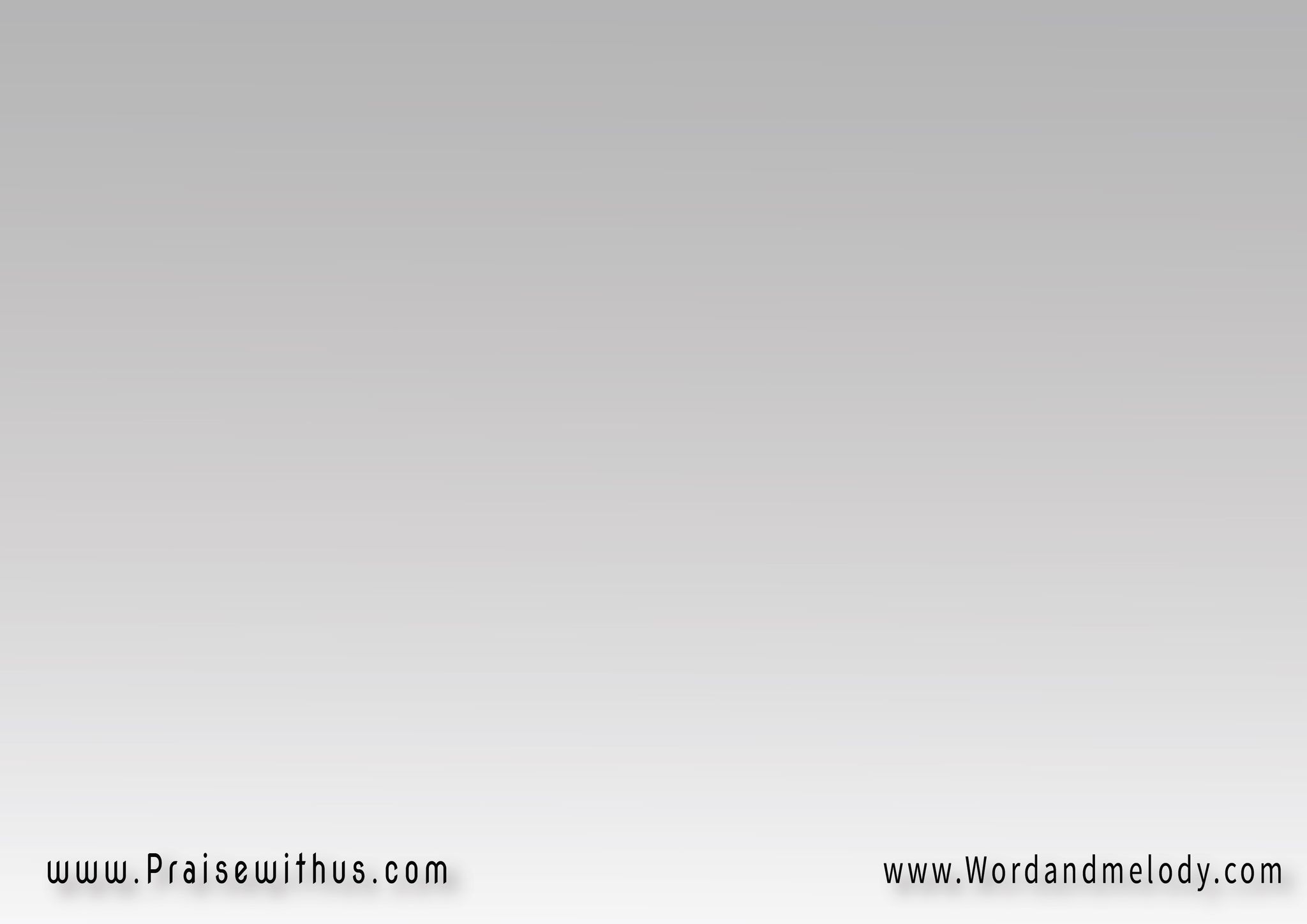 لأنه عظيمْ	
وملكٌ جبارْ
هـو إلهُنـا	
 (قدوسٌ وبار) 2
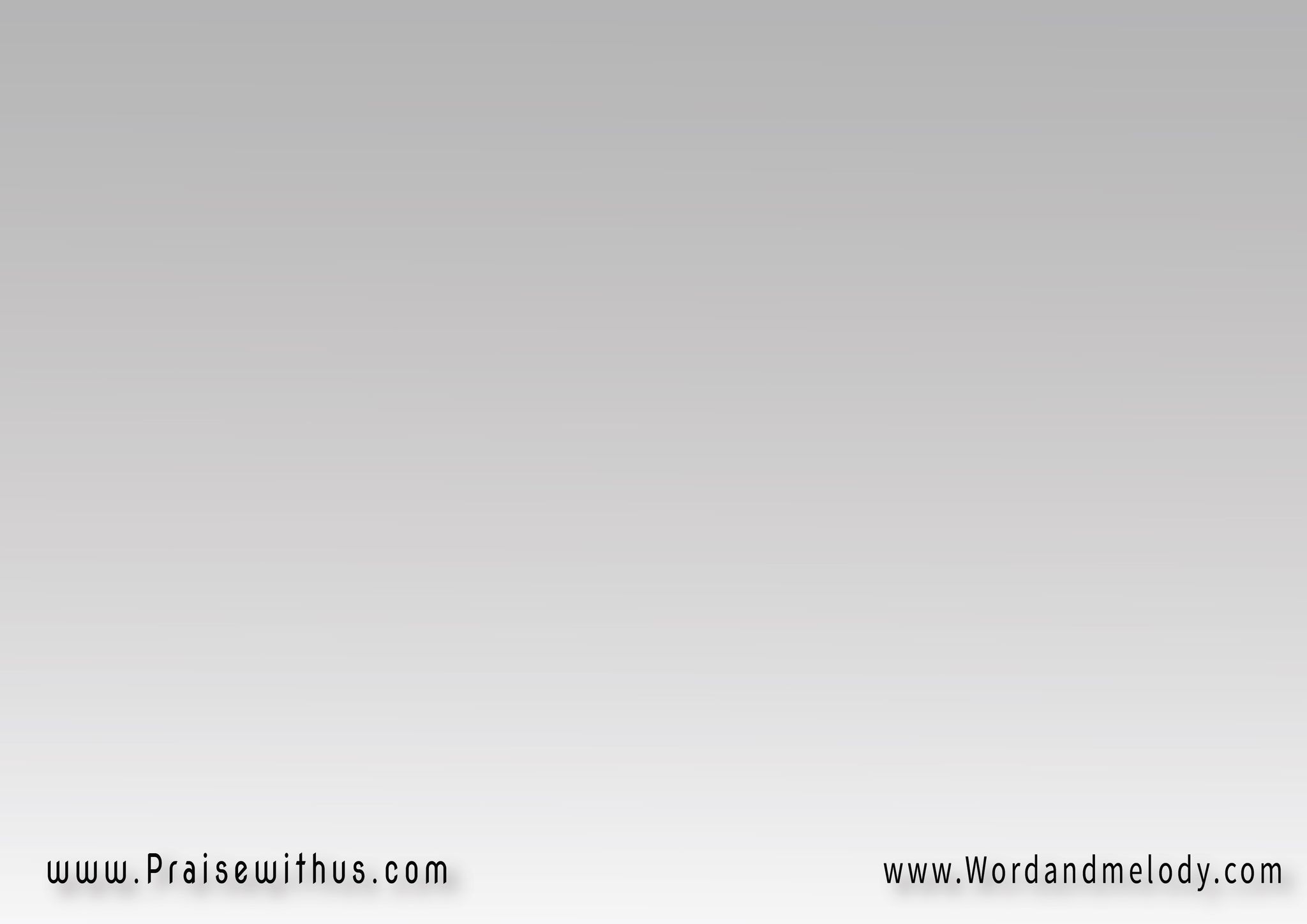 (هيا نُرنمُ للــرب
  نَهتفُ من كل القلب)2
   نَتَقدَّمُ له بِالحمْـــدْ
 ونُهديهِ كلَّ المجــد
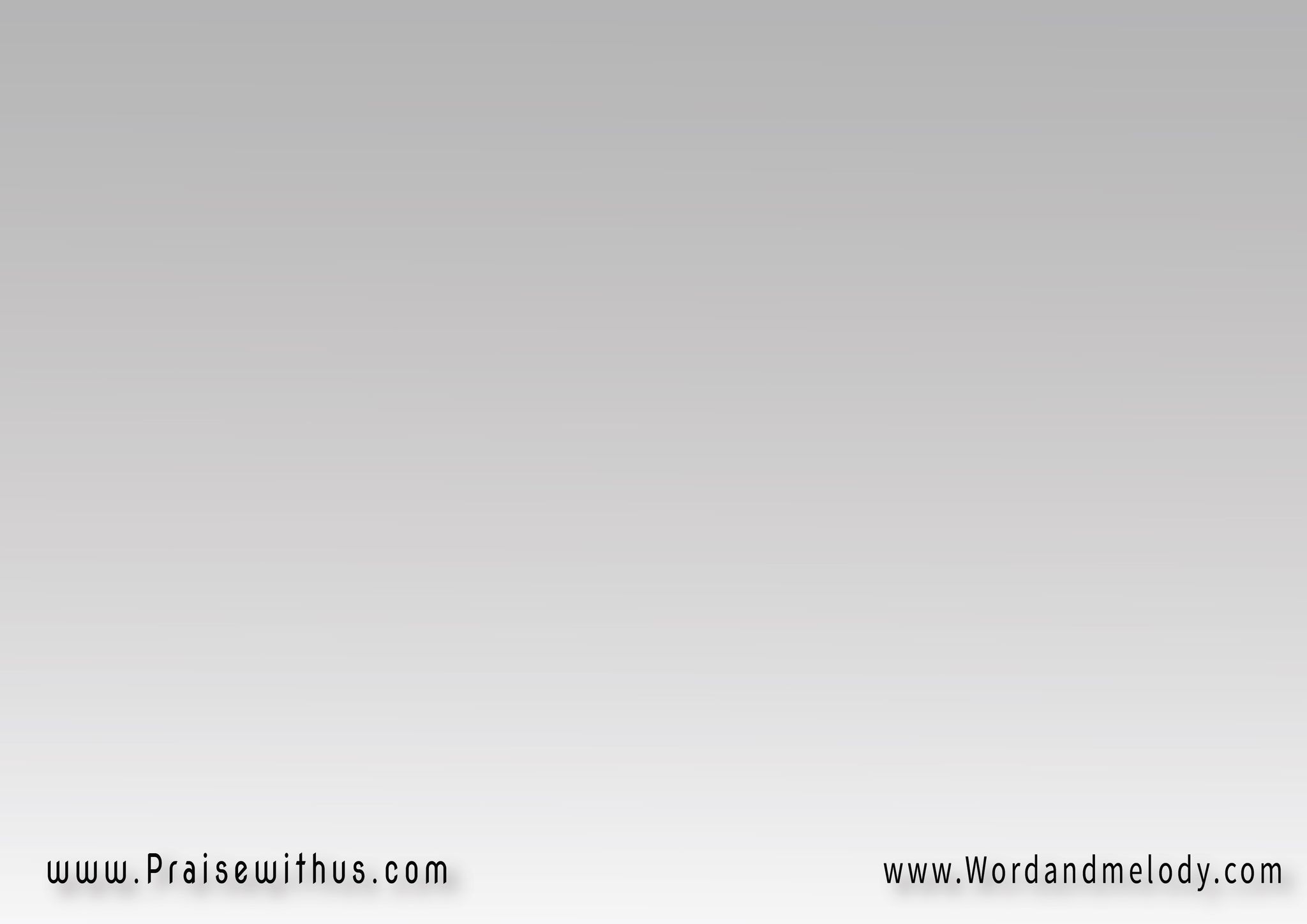 لأنه عظيمْ	
وملكٌ جبارْ
هـو إلهُنـا	
 (قدوسٌ وبار) 2
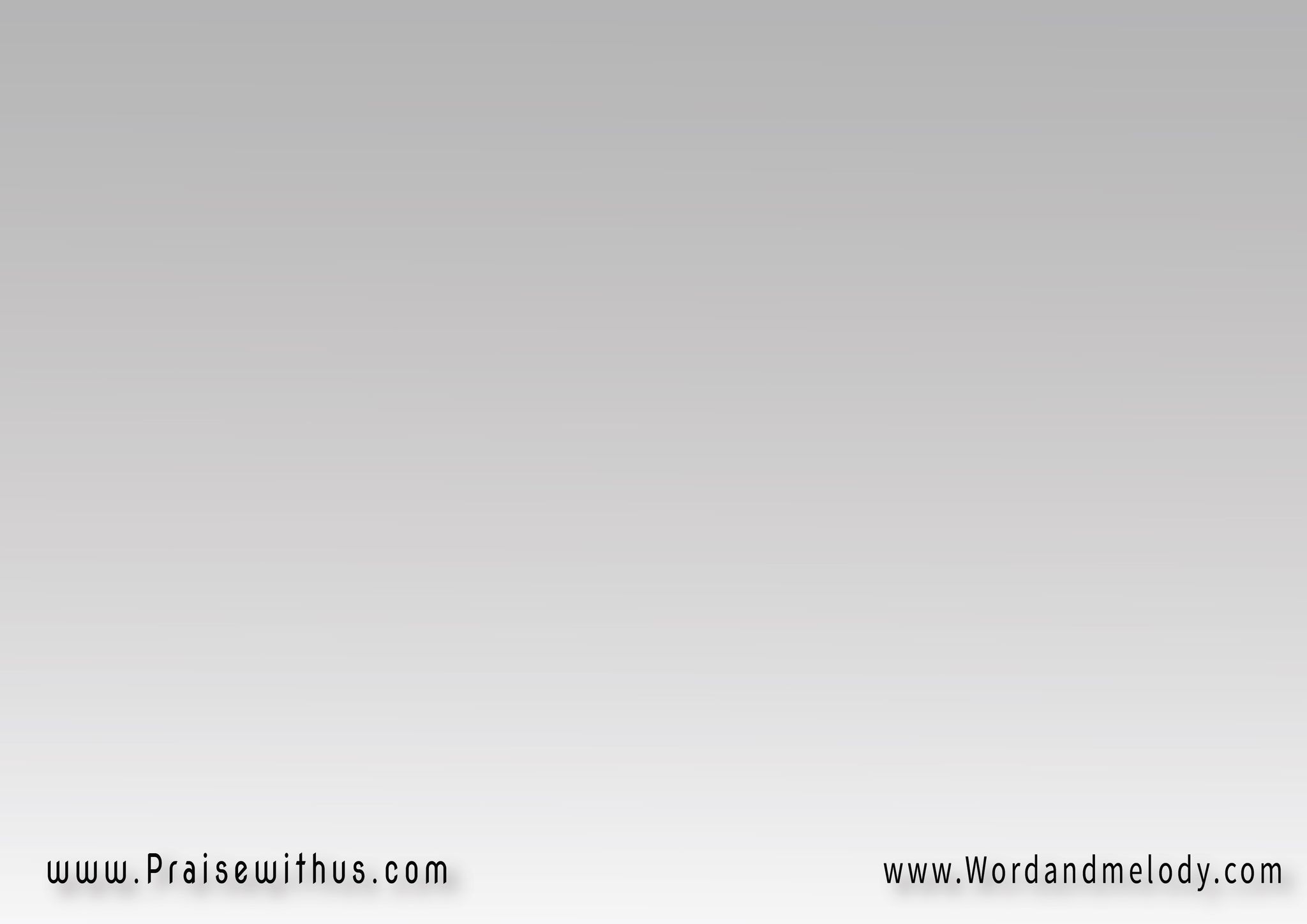 نسجُدْ ونركــــعُ
لشخصهِ نخضــعُ
 لِنَنْحنِ أمامـــــهُ	
ولْنرفـعِ اسمـــهُ
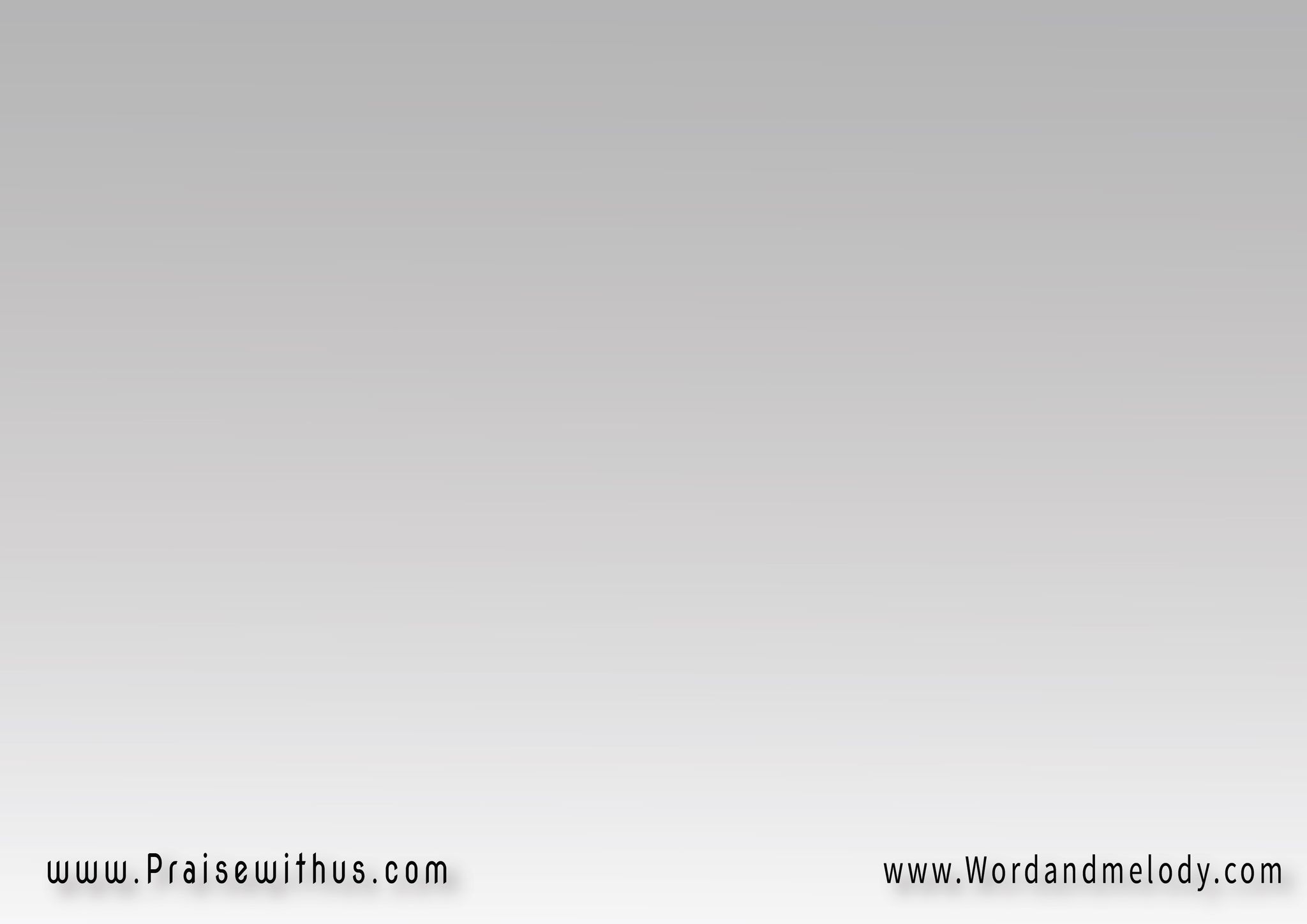 لأنه عظيمْ	
وملكٌ جبارْ
هـو إلهُنـا	
 (قدوسٌ وبار) 2
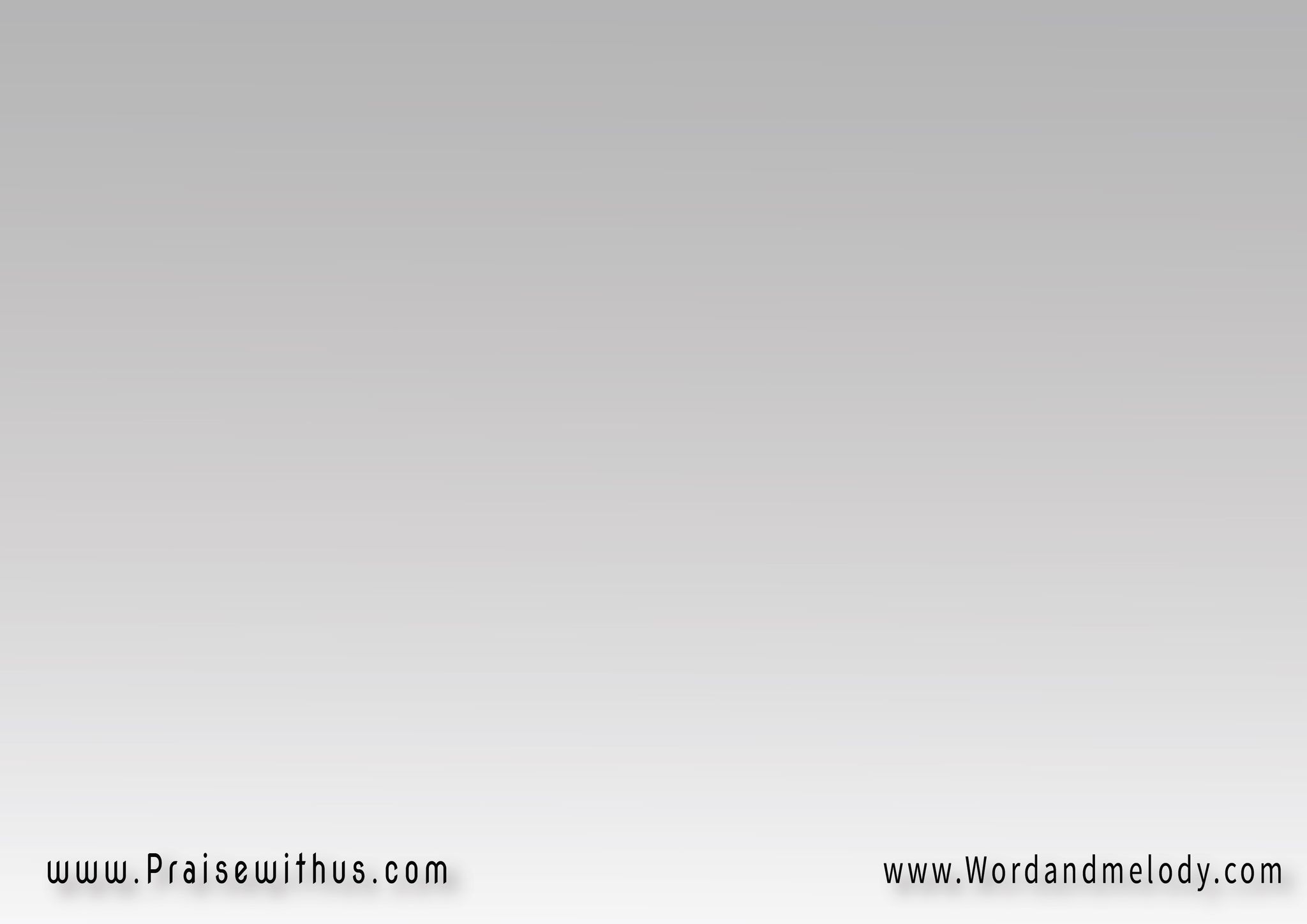 (هيا نُرنمُ للــرب
  نَهتفُ من كل القلب)2
   نَتَقدَّمُ له بِالحمْـــدْ
 ونُهديهِ كلَّ المجــد
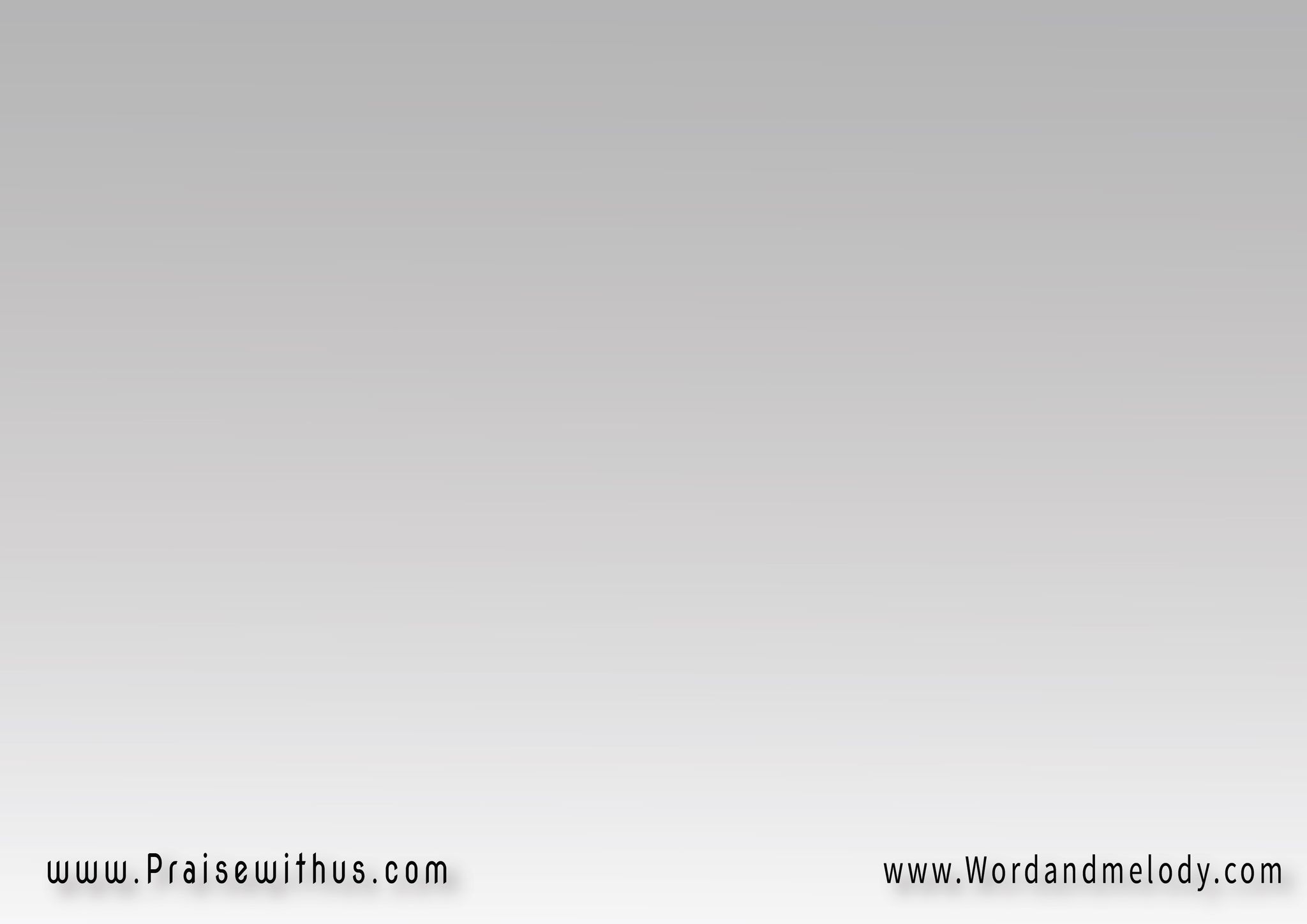 لأنه عظيمْ	
وملكٌ جبارْ
هـو إلهُنـا	
 (قدوسٌ وبار) 2
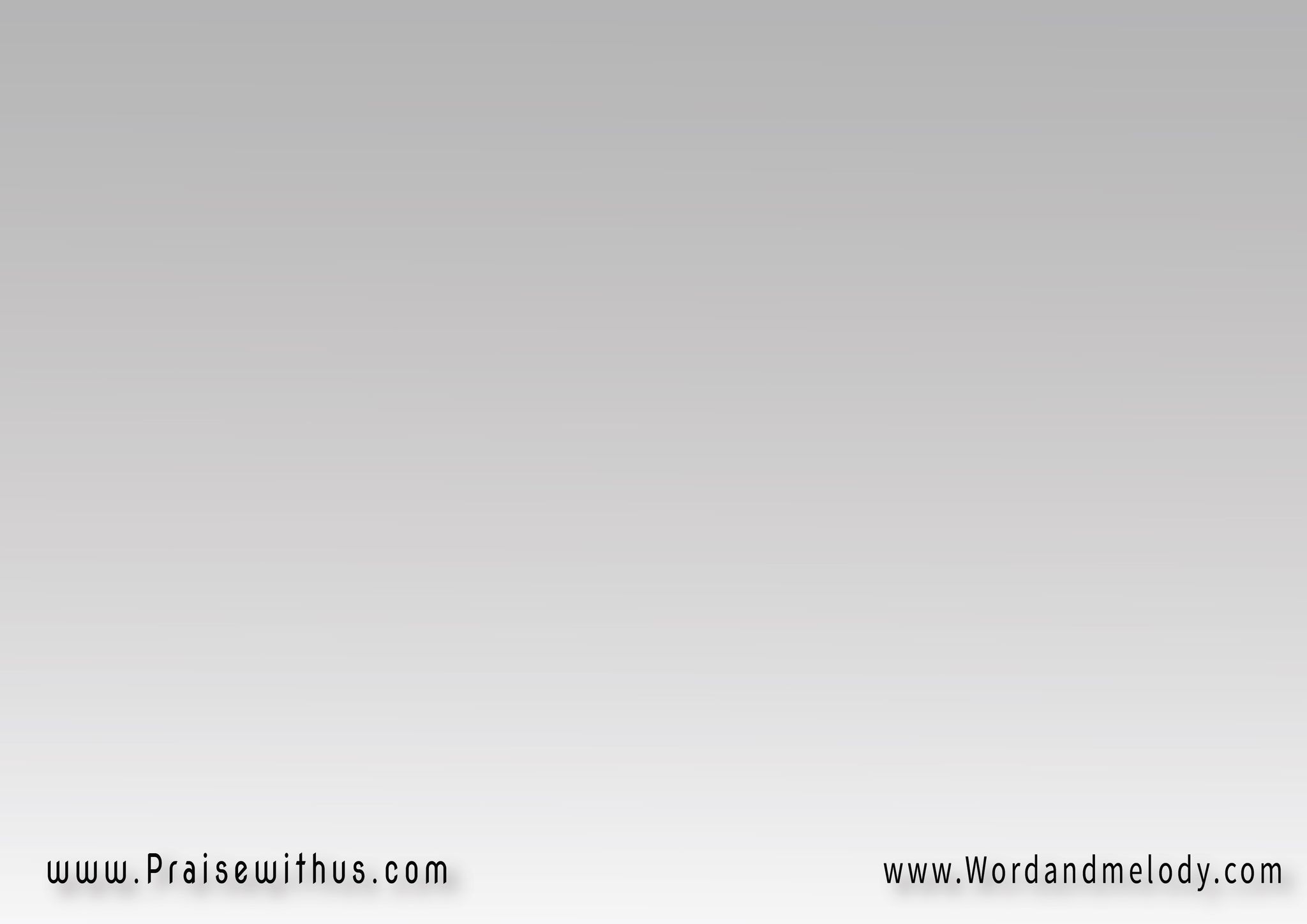 (هيا نُرنمُ للــرب
  نَهتفُ من كل القلب)2
   نَتَقدَّمُ له بِالحمْـــدْ
 ونُهديهِ كلَّ المجــد
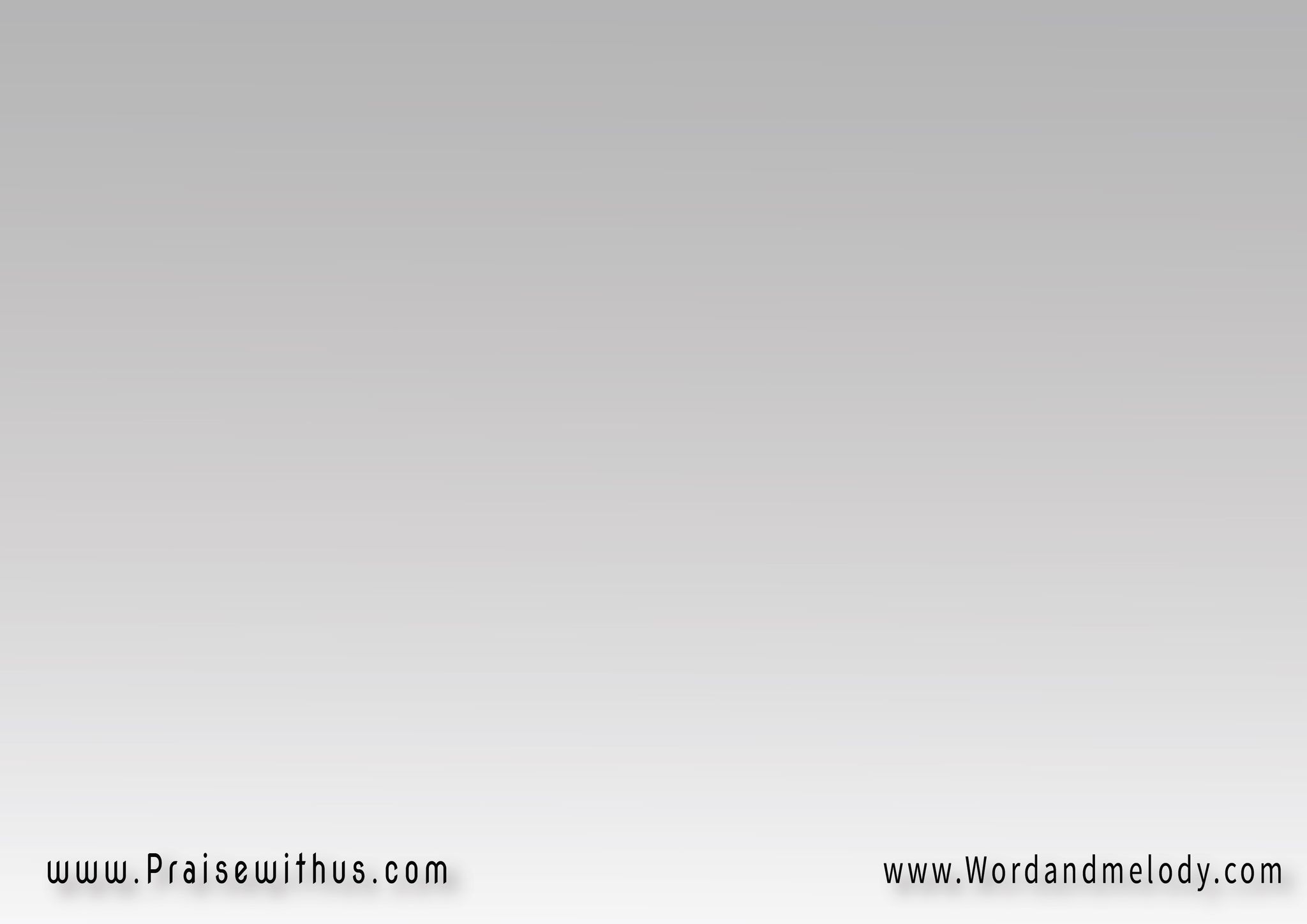 لأنه عظيمْ	
وملكٌ جبارْ
هـو إلهُنـا	
 (قدوسٌ وبار) 2
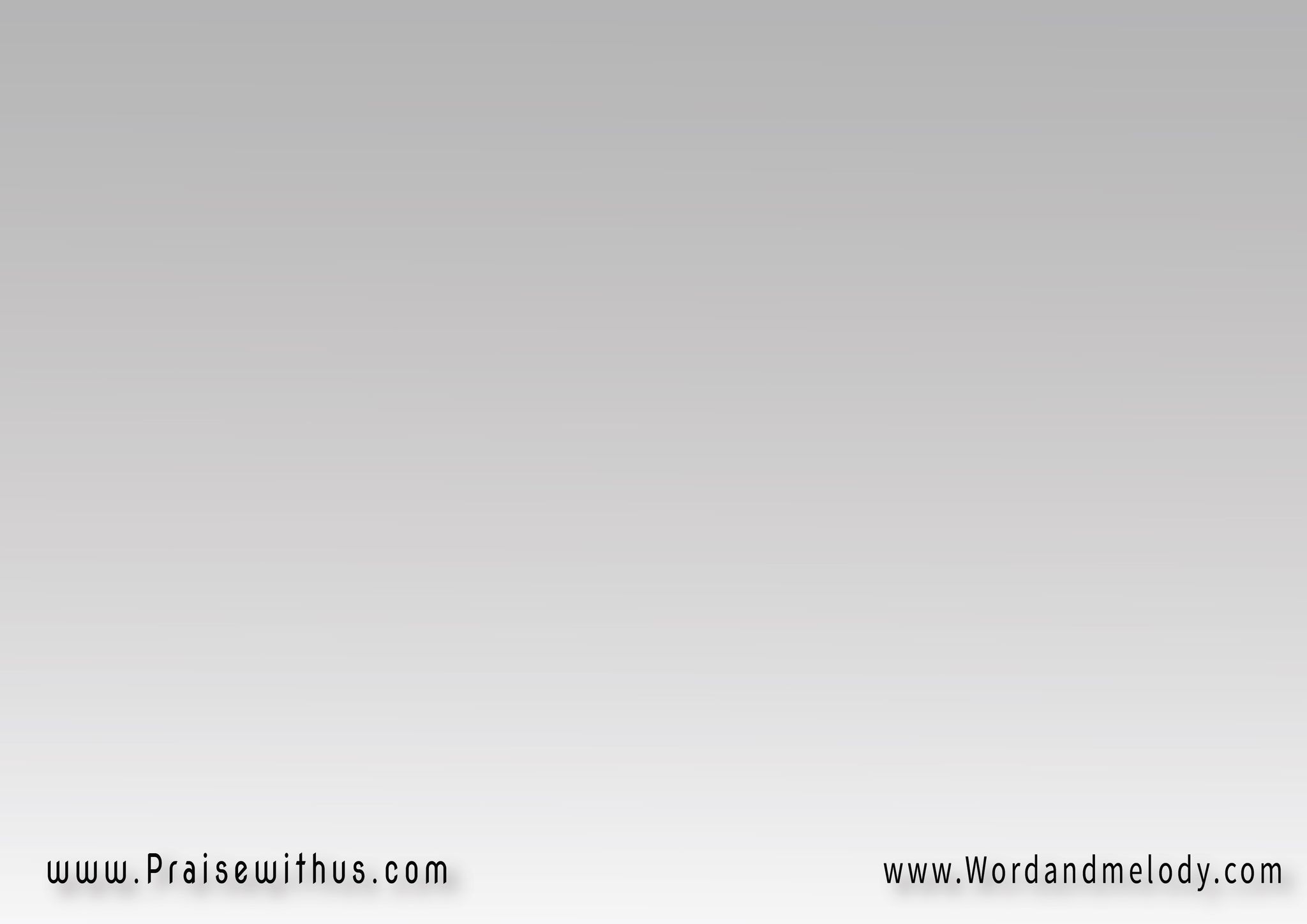 نسجُدْ ونركــــعُ
لشخصهِ نخضــعُ
 لِنَنْحنِ أمامـــــهُ	
ولْنرفـعِ اسمـــهُ
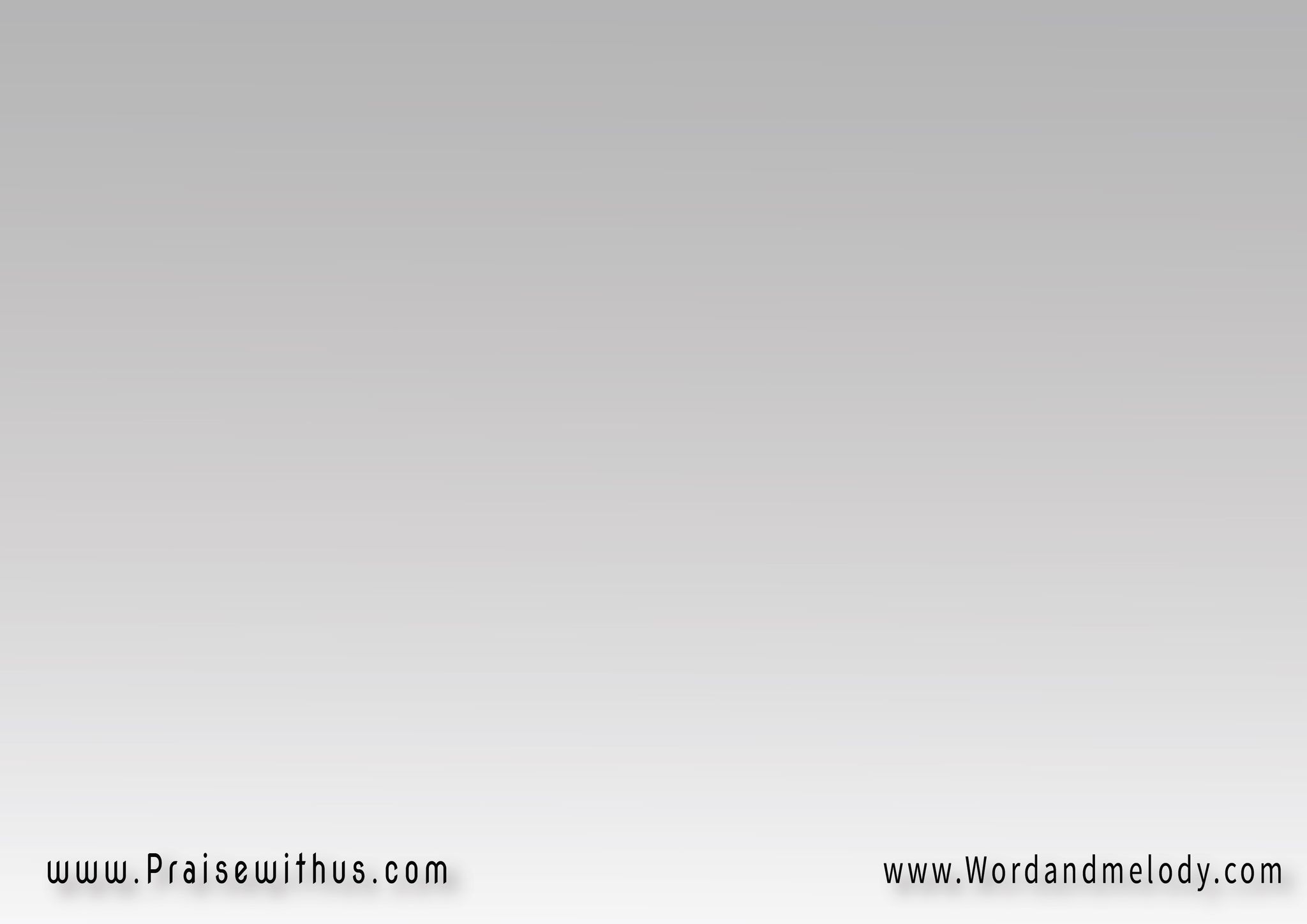 لأنه عظيمْ	
وملكٌ جبارْ
هـو إلهُنـا	
 (قدوسٌ وبار) 2
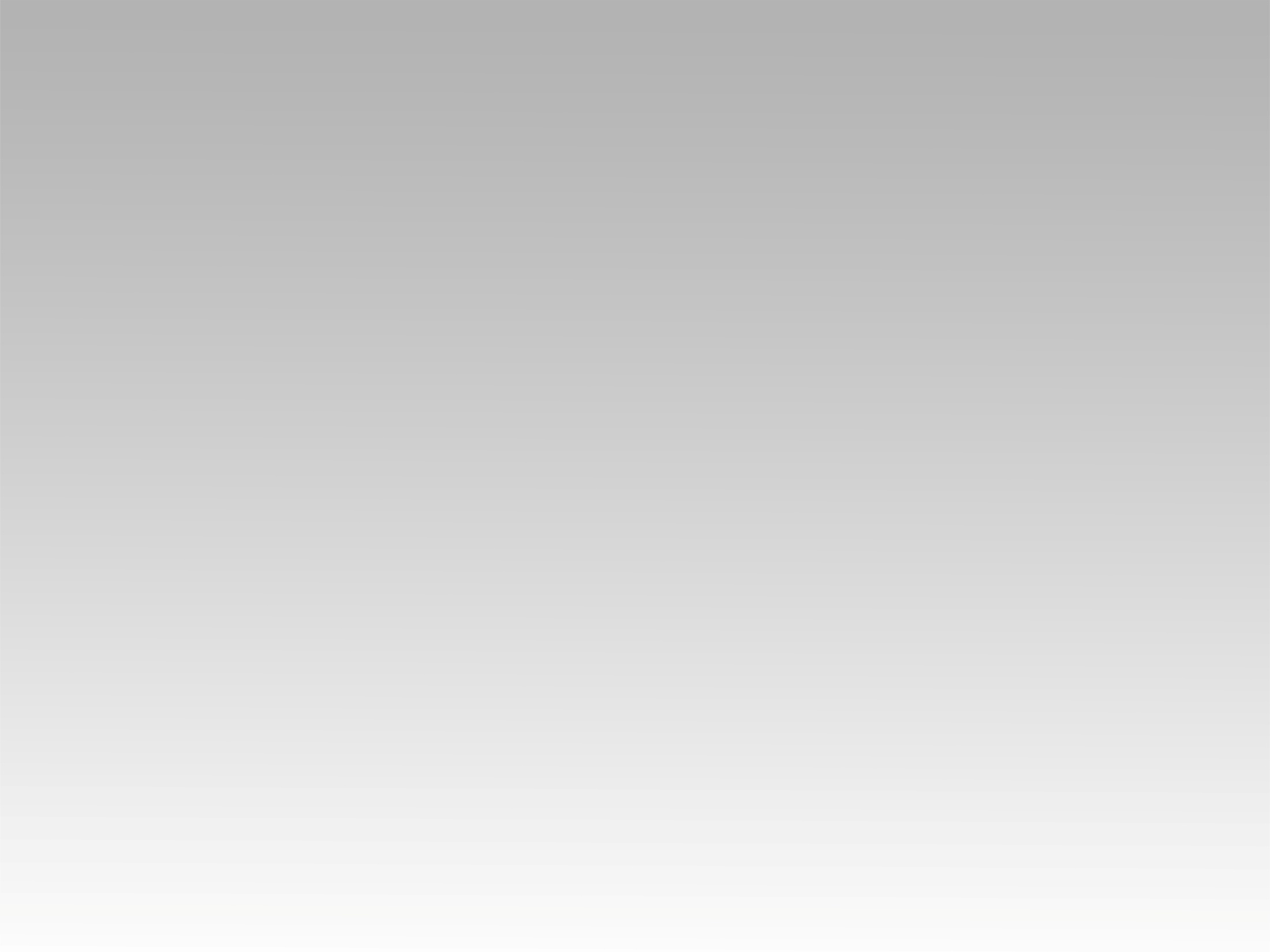 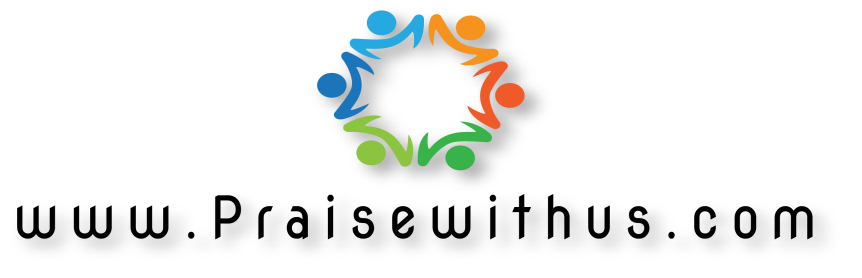